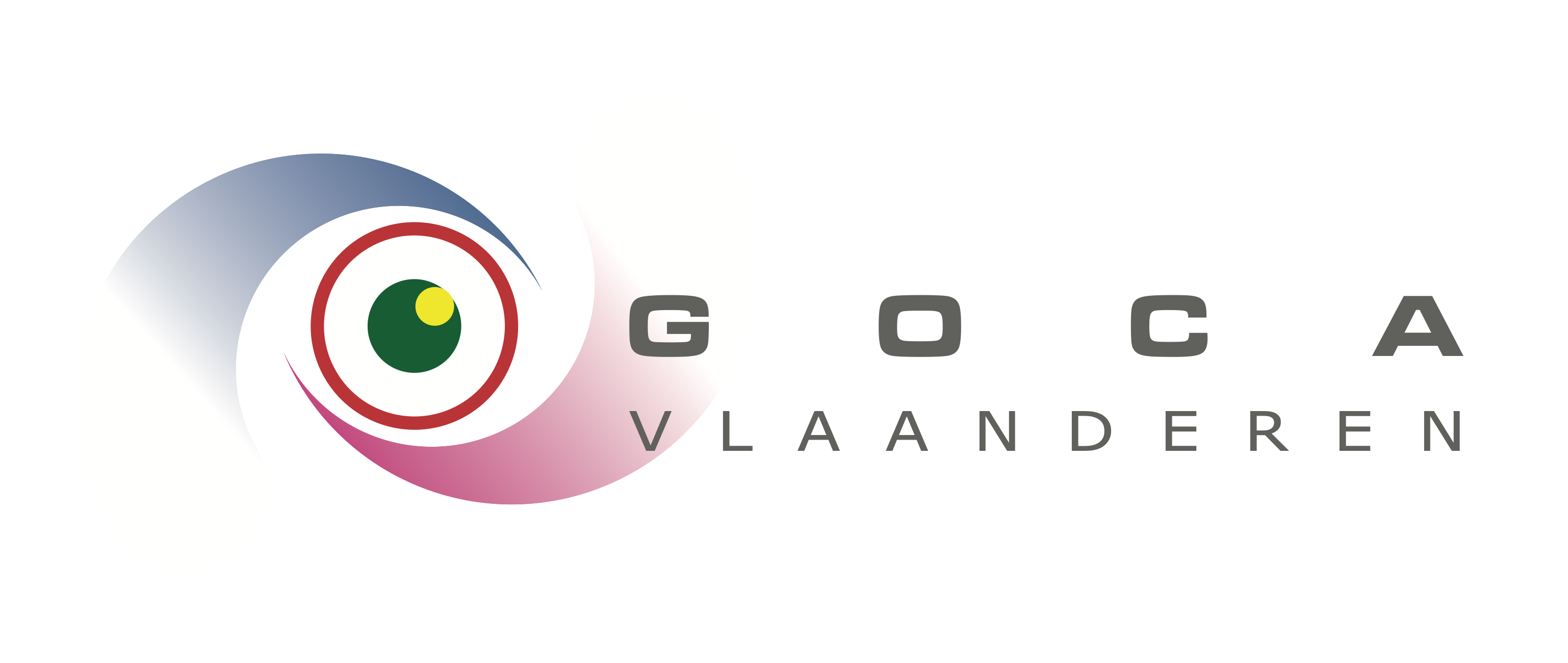 Transmitted by the expert from CITA
Informal document GRPE-87-36 
87th GRPE, 10 – 13 January 2023 
agenda item 13.
UN ECE GRPE
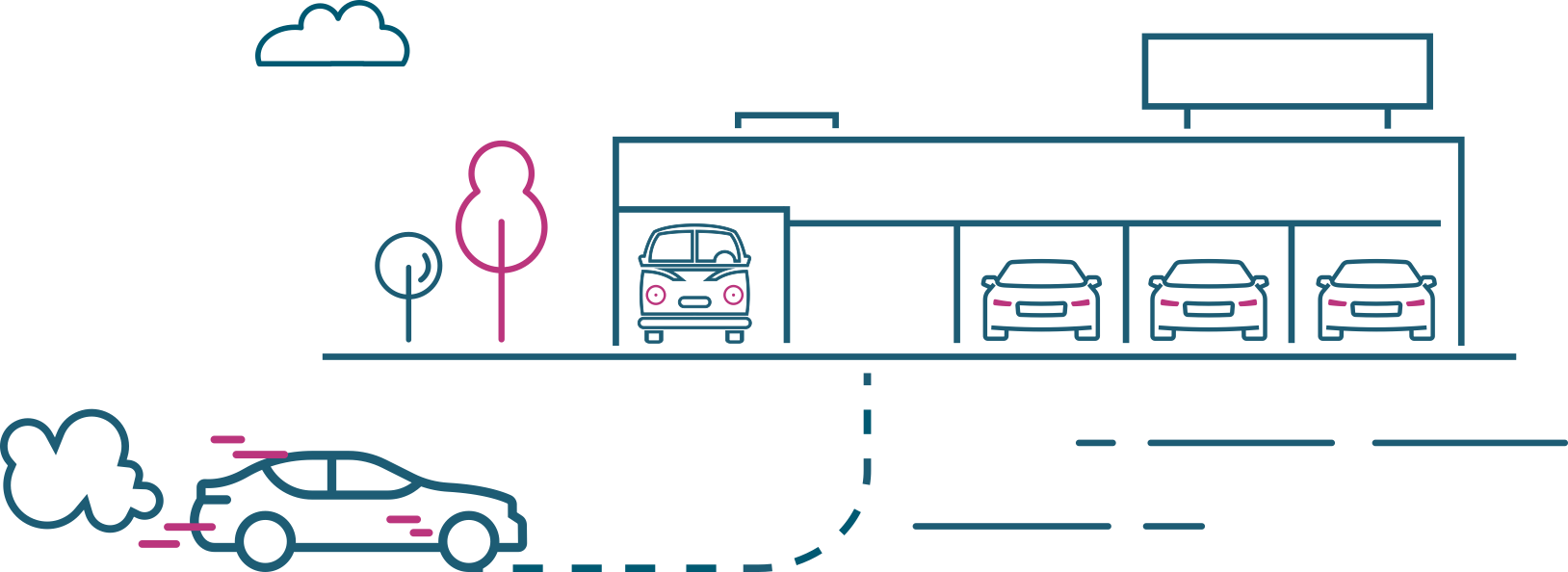 Technologiestraat 21-25 I 1082 Brussel 
 Tel 02 469 09 00 I Fax 02 469 05 70 I www.gocavlaanderen.be I info@gocavlaanderen.be
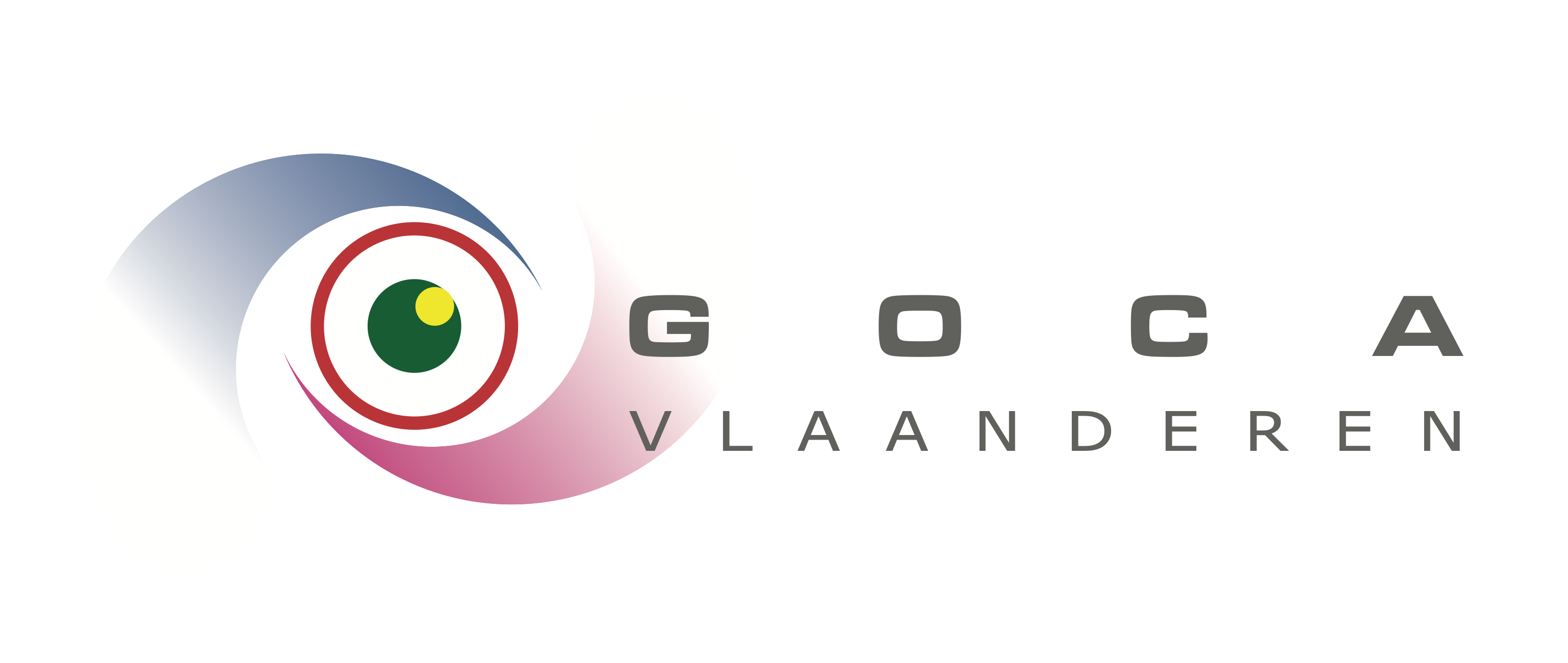 PN measurement in Flanders - Belgium
 First results July - October 2022

Pascal Buekenhoudt, UN ECE GRPE January 12th 2023
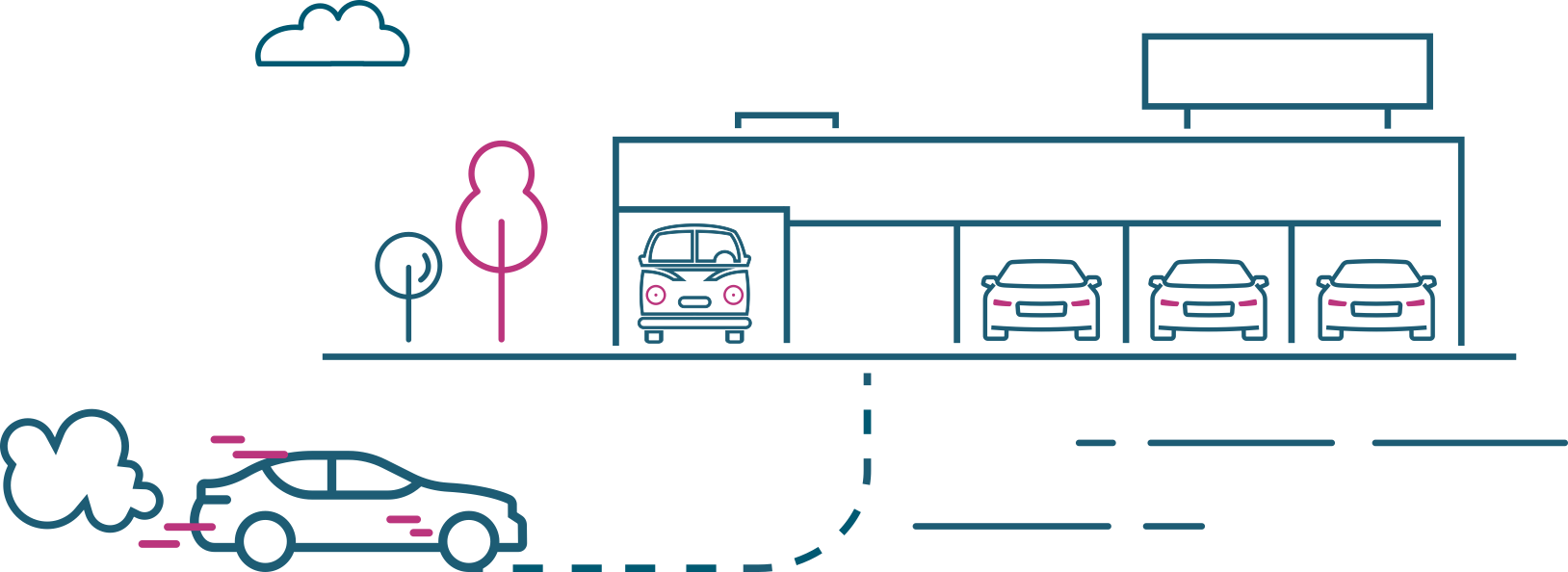 Technologiestraat 21-25 I 1082 Brussel 
 Tel 02 469 09 00 I Fax 02 469 05 70 I www.gocavlaanderen.be I info@gocavlaanderen.be
PN
 BELGIUM
PN measurement in Belgium
Scope
September 2022-  © GOCA Vlaanderen
Technologiestraat 21-25 I 1082 Brussel I Tel 02 469 09 00 I Fax 02 469 05 70 I www.gocavlaanderen.be I info@gocavlaanderen.be
3
PN
 BELGIUM
Measurement procedure
PN average over
15s
Response time
15s
Average  > 1.000.000 cm-3 ?
Yes
NOK
250.000 cm-3 < Average < 1.000.000 cm-3 ?
Yes
Remark
No
OK
September 2022-  © GOCA Vlaanderen
Technologiestraat 21-25 I 1082 Brussel I Tel 02 469 09 00 I Fax 02 469 05 70 I www.gocavlaanderen.be I info@gocavlaanderen.be
4
PN
 FLANDERS
TEST RESULTS
Results of study in 2018
Results of 4 months implementation in 2022
September 2022-  © GOCA Vlaanderen
Technologiestraat 21-25 I 1082 Brussel I Tel 02 469 09 00 I Fax 02 469 05 70 I www.gocavlaanderen.be I info@gocavlaanderen.be
5
Sample
 2018
Sample 2018
2018 – 1006 vehicles tested
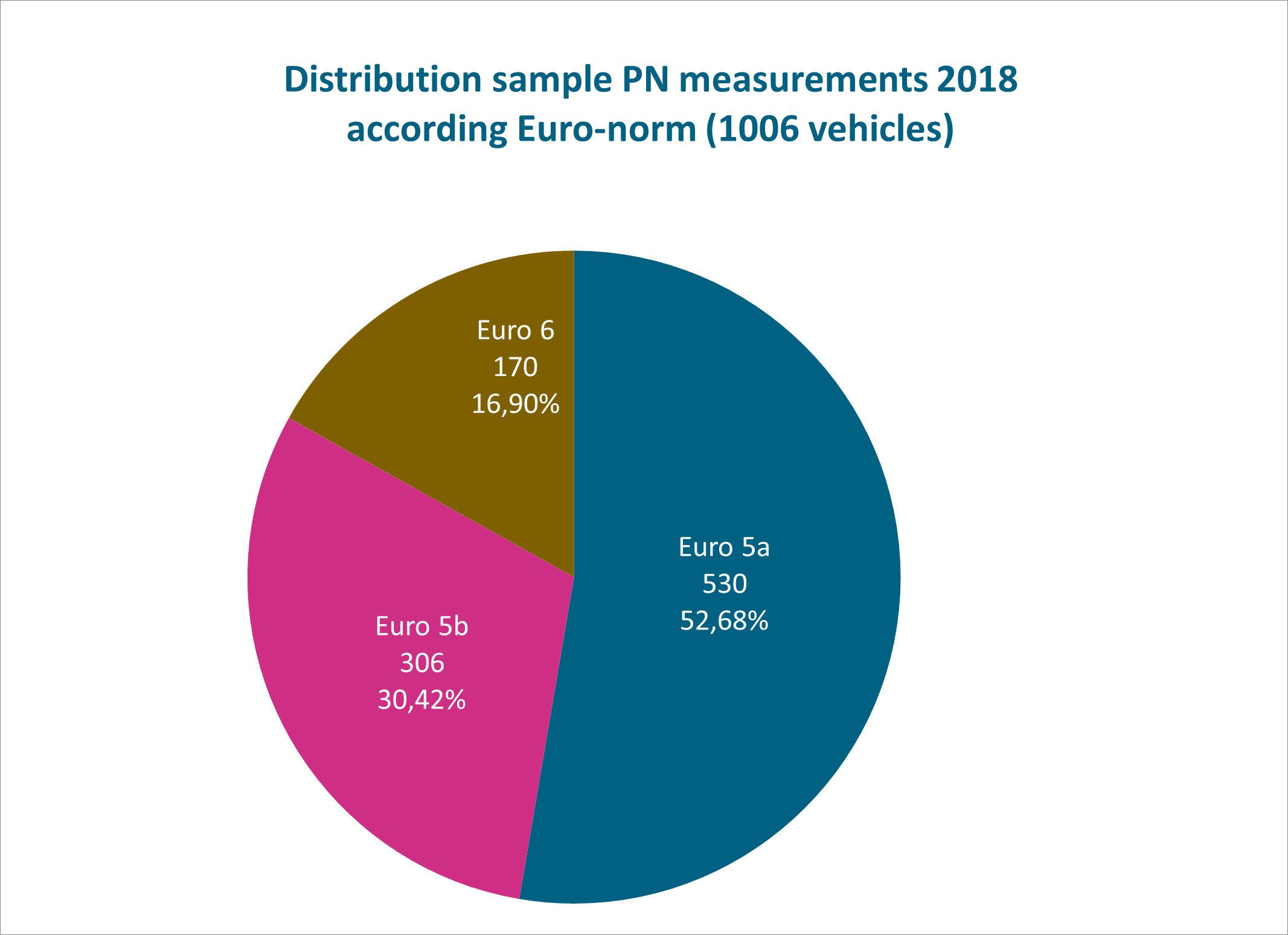 September 2022-  © GOCA Vlaanderen
Technologiestraat 21-25 I 1082 Brussel I Tel 02 469 09 00 I Fax 02 469 05 70 I www.gocavlaanderen.be I info@gocavlaanderen.be
6
Sample
 2018
Sample 2018
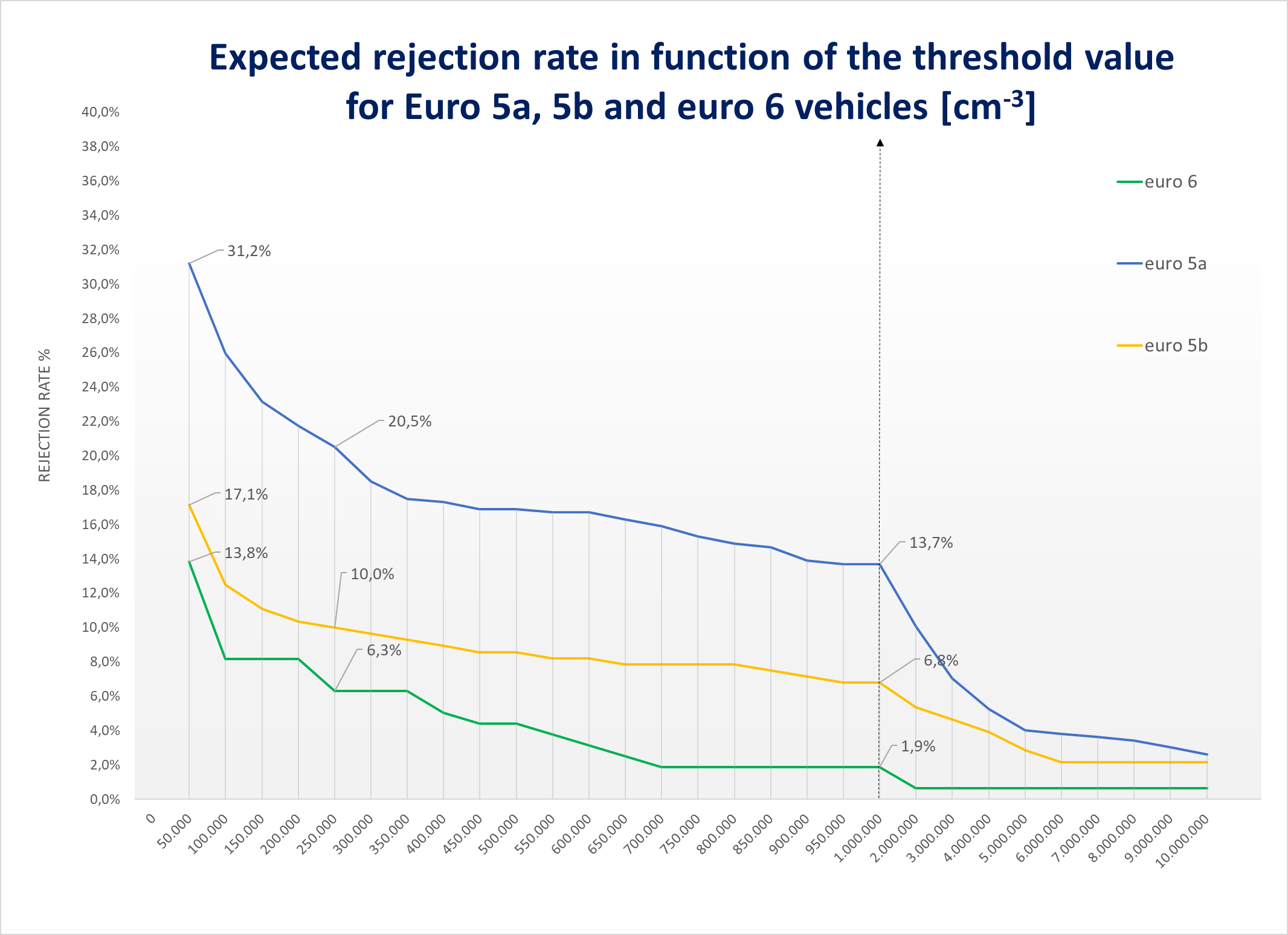 September 2022-  © GOCA Vlaanderen
Technologiestraat 21-25 I 1082 Brussel I Tel 02 469 09 00 I Fax 02 469 05 70 I www.gocavlaanderen.be I info@gocavlaanderen.be
7
Sample
 2018
Sample 2018
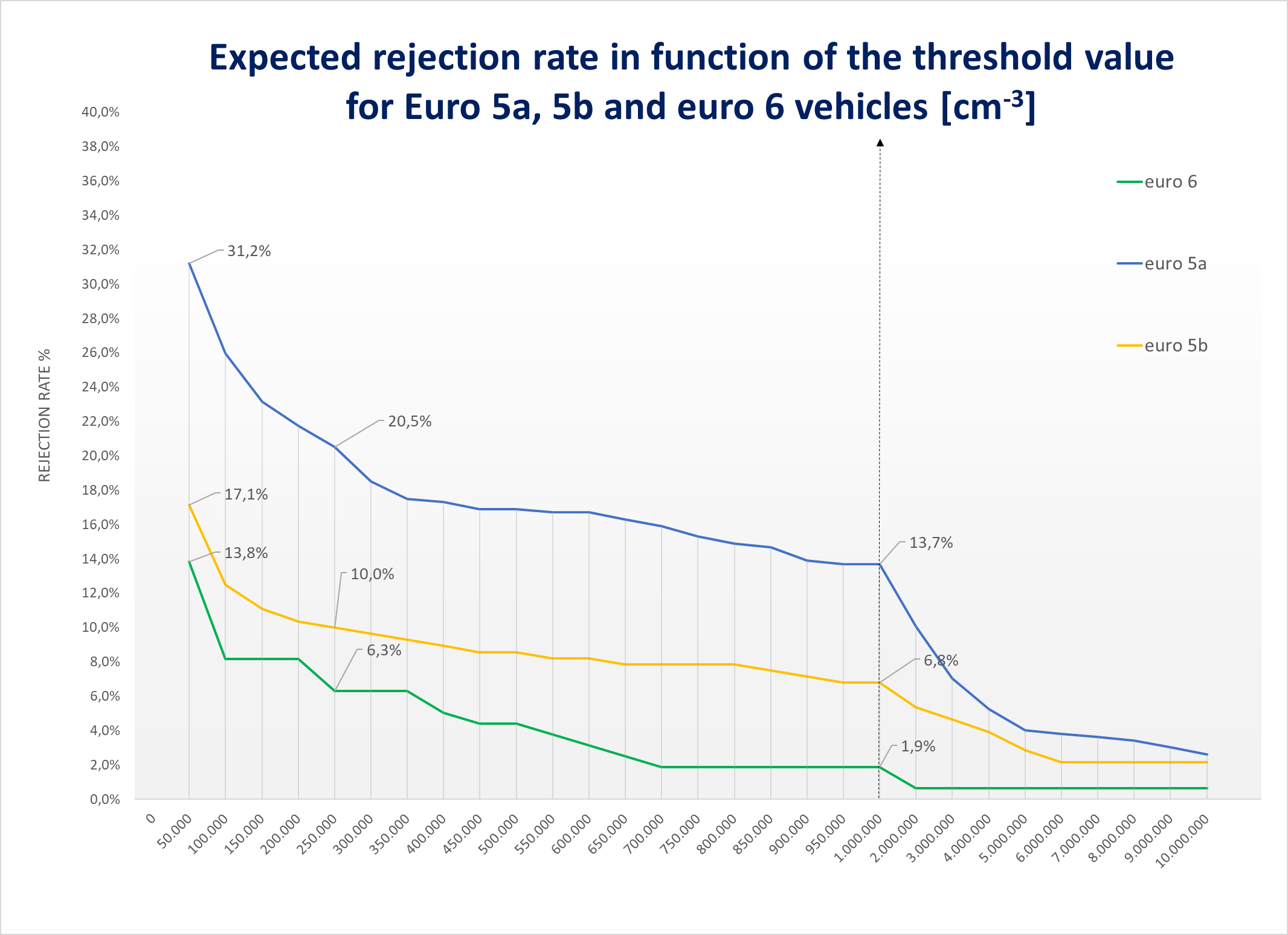 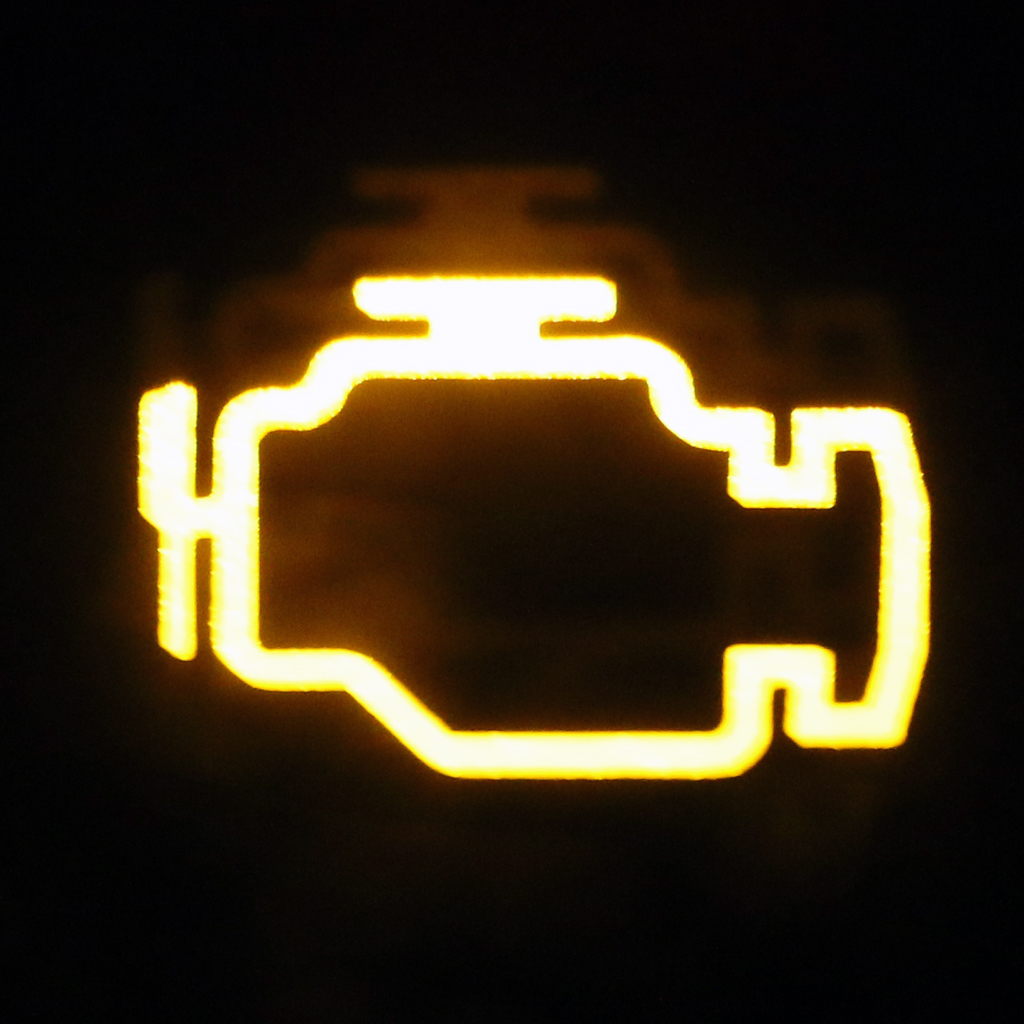 0,29%
September 2022-  © GOCA Vlaanderen
Technologiestraat 21-25 I 1082 Brussel I Tel 02 469 09 00 I Fax 02 469 05 70 I www.gocavlaanderen.be I info@gocavlaanderen.be
8
Sample
 2018
Sample 2018 – distribution by millage
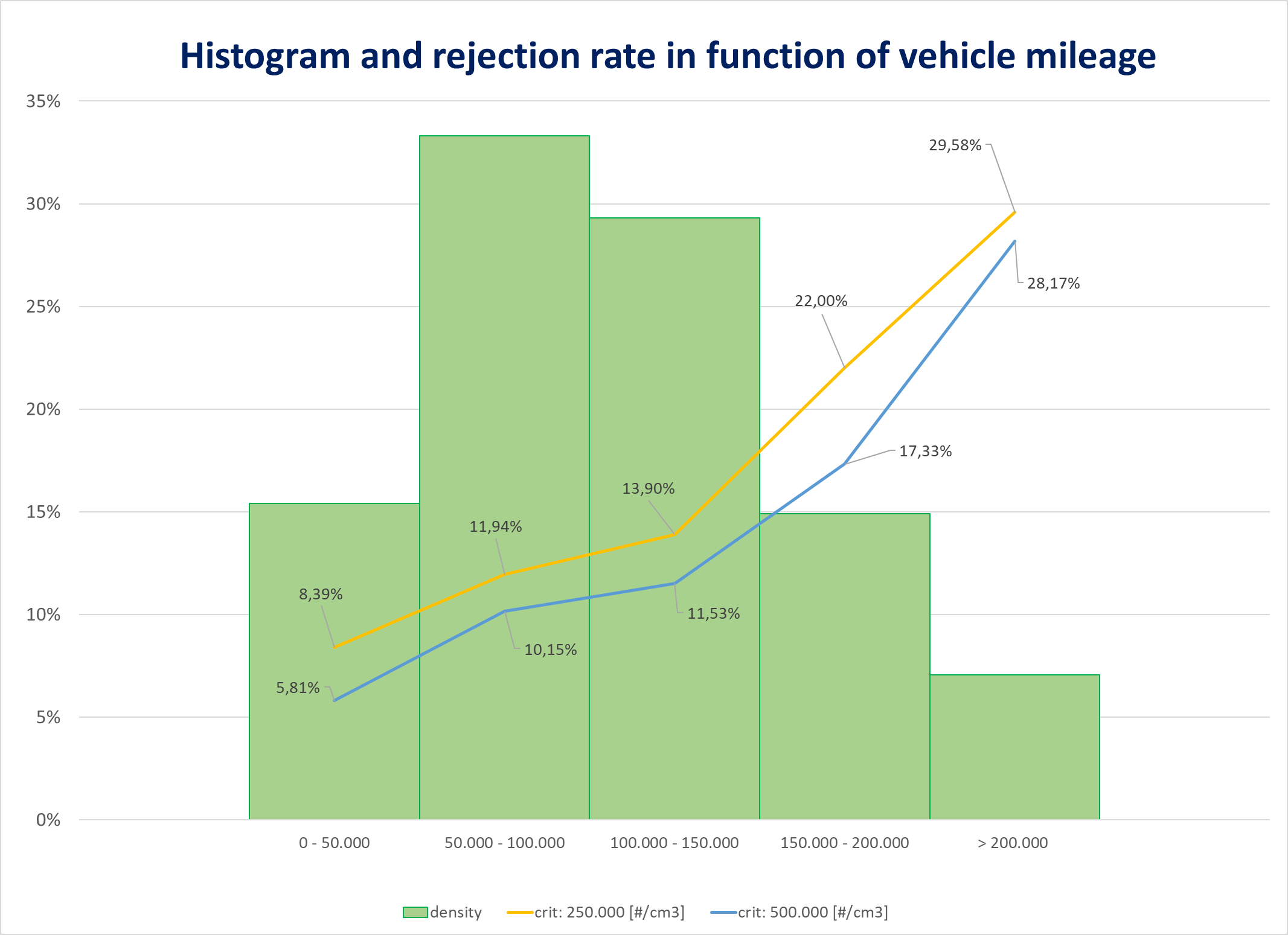 September 2022-  © GOCA Vlaanderen
Technologiestraat 21-25 I 1082 Brussel I Tel 02 469 09 00 I Fax 02 469 05 70 I www.gocavlaanderen.be I info@gocavlaanderen.be
9
Sample
 2018
Sample 2018 – distribution by age
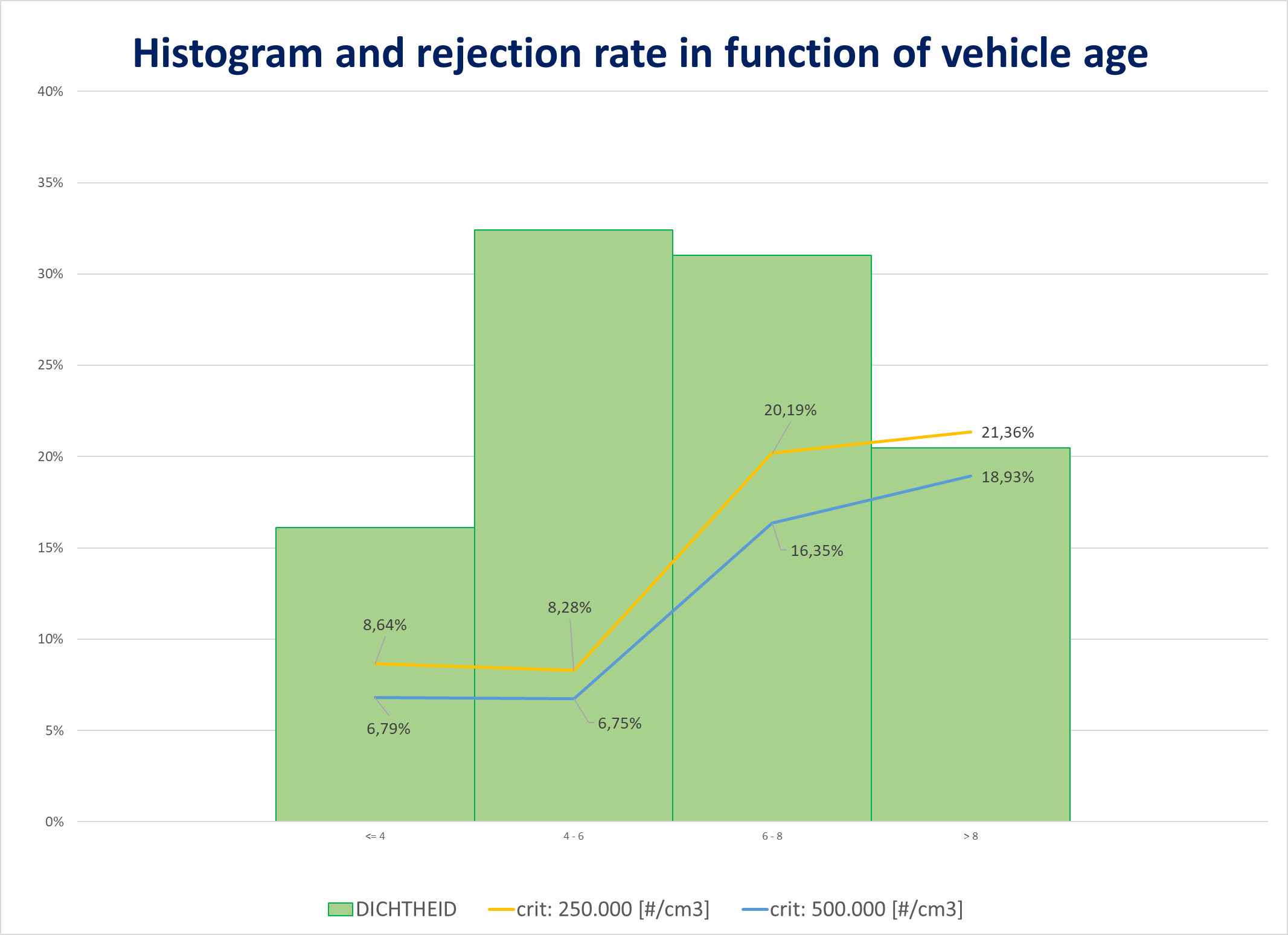 September 2022-  © GOCA Vlaanderen
Technologiestraat 21-25 I 1082 Brussel I Tel 02 469 09 00 I Fax 02 469 05 70 I www.gocavlaanderen.be I info@gocavlaanderen.be
10
PN
 FLANDERS
TEST RESULTS
Results of study in 2018
Results of 2 months implementation in 2022
September 2022-  © GOCA Vlaanderen
Technologiestraat 21-25 I 1082 Brussel I Tel 02 469 09 00 I Fax 02 469 05 70 I www.gocavlaanderen.be I info@gocavlaanderen.be
11
PN
 FLANDERS
Sample of Flanders
313.615 tested vehicles
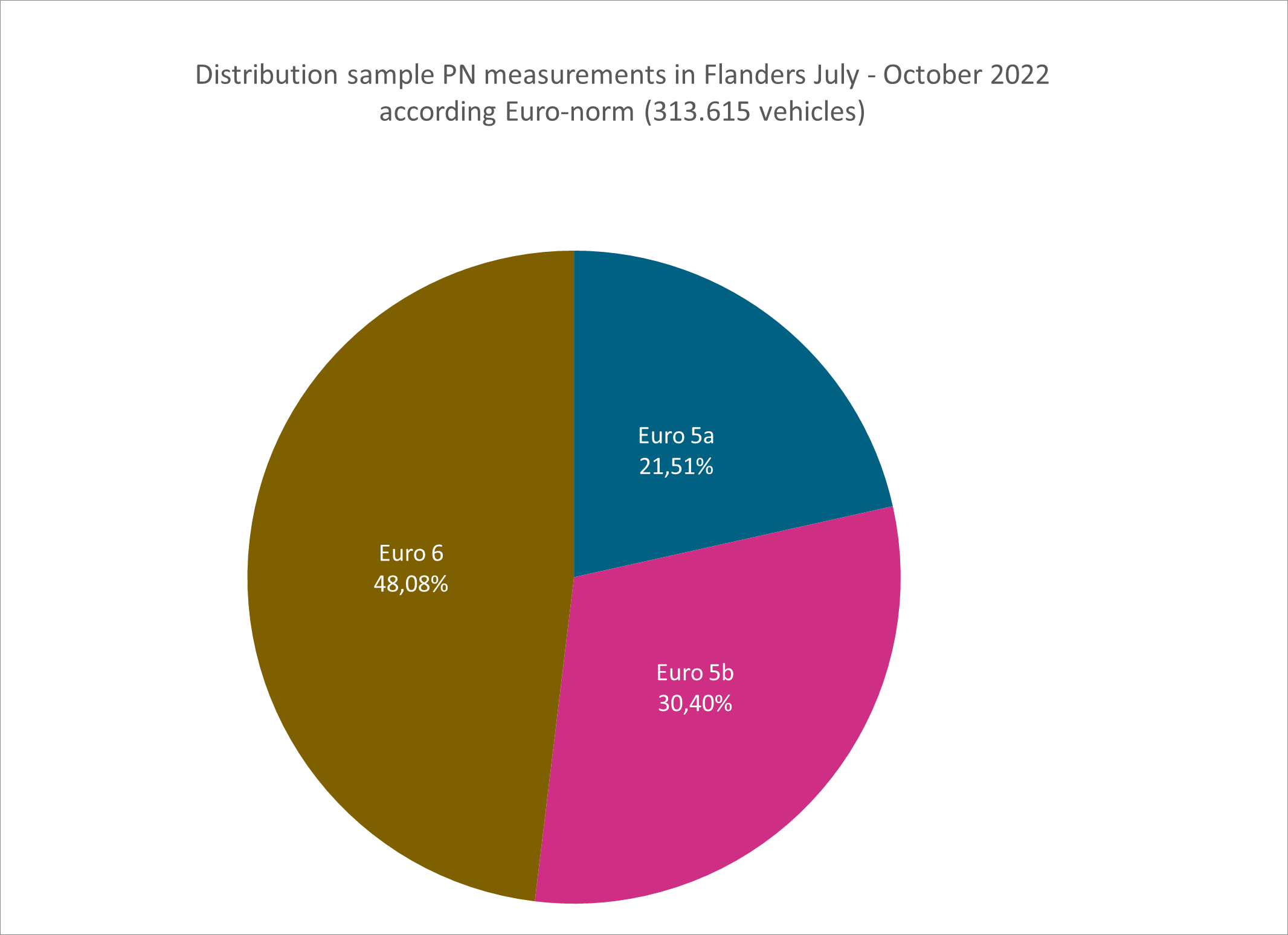 September 2022-  © GOCA Vlaanderen
Technologiestraat 21-25 I 1082 Brussel I Tel 02 469 09 00 I Fax 02 469 05 70 I www.gocavlaanderen.be I info@gocavlaanderen.be
12
PN
 FLANDERS
Sample of Flanders
RESULTS threshold is 1.000.000 cm-3   6,76 % was rejected
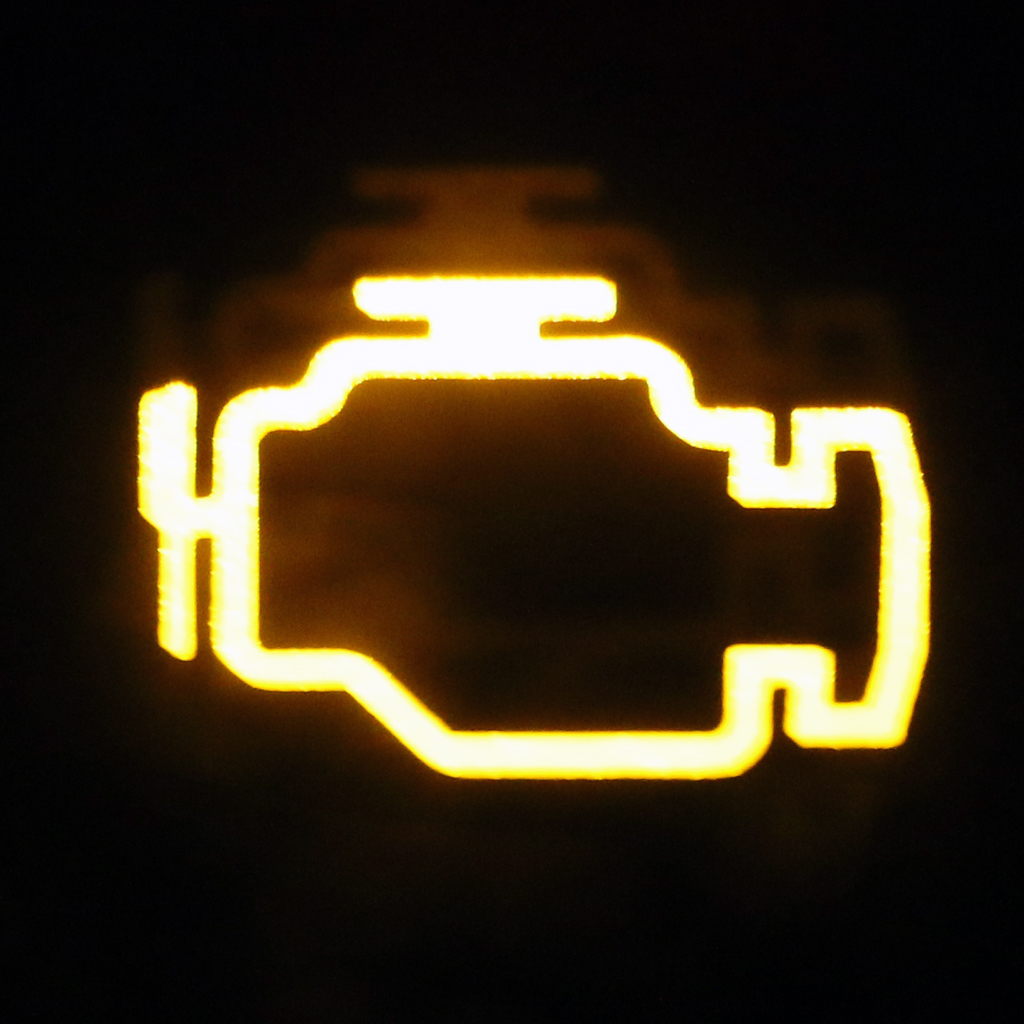 September 2022-  © GOCA Vlaanderen
Technologiestraat 21-25 I 1082 Brussel I Tel 02 469 09 00 I Fax 02 469 05 70 I www.gocavlaanderen.be I info@gocavlaanderen.be
13
PN
 FLANDERS
Sample of Flanders
What if threshold would be 250.000 cm-3  9,87% would be rejected
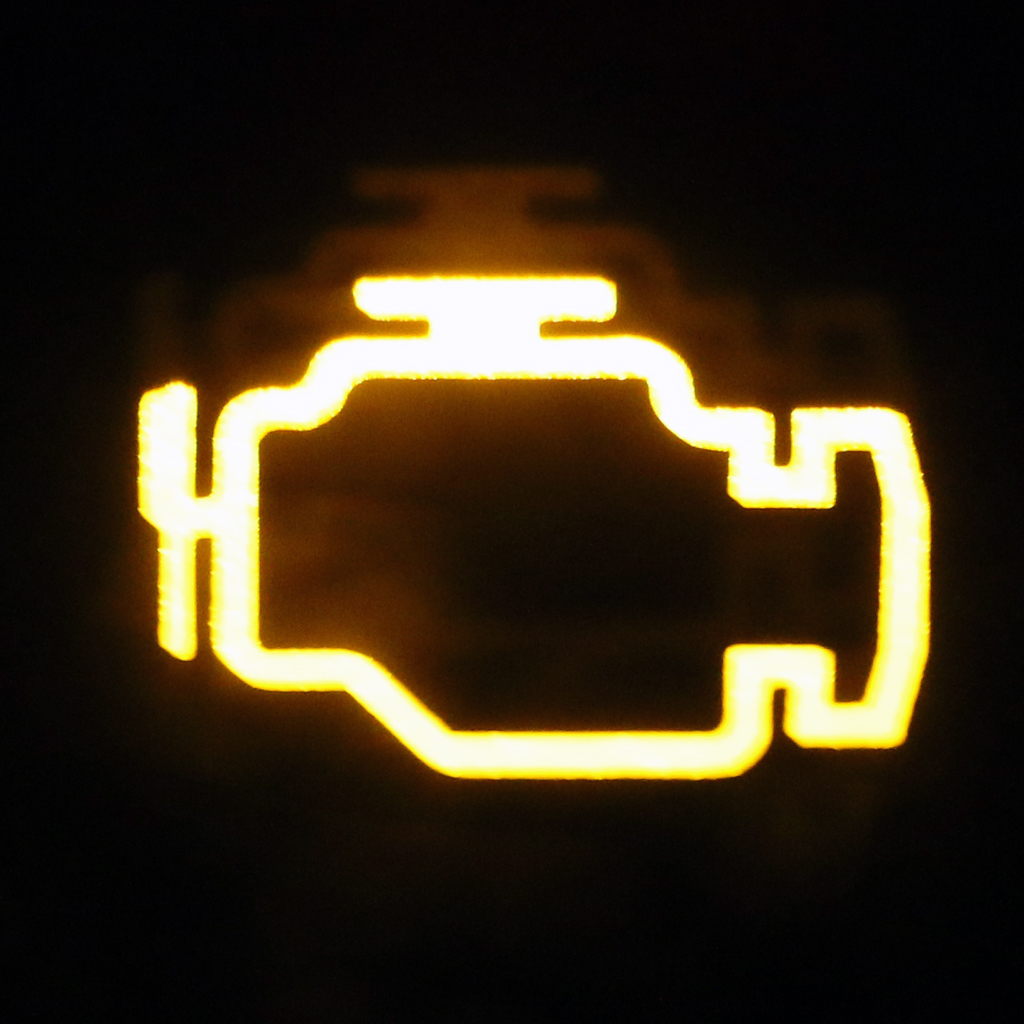 September 2022-  © GOCA Vlaanderen
Technologiestraat 21-25 I 1082 Brussel I Tel 02 469 09 00 I Fax 02 469 05 70 I www.gocavlaanderen.be I info@gocavlaanderen.be
14
PN
 FLANDERS
Sample of Flanders
RESULTS threshold is 1.000.000 cm-3  related to mileage of vehicle
September 2022-  © GOCA Vlaanderen
Technologiestraat 21-25 I 1082 Brussel I Tel 02 469 09 00 I Fax 02 469 05 70 I www.gocavlaanderen.be I info@gocavlaanderen.be
15
PN
 FLANDERS
Sample of Flanders
RESULTS threshold is 1.000.000 cm-3  related to age of vehicle
September 2022-  © GOCA Vlaanderen
Technologiestraat 21-25 I 1082 Brussel I Tel 02 469 09 00 I Fax 02 469 05 70 I www.gocavlaanderen.be I info@gocavlaanderen.be
16
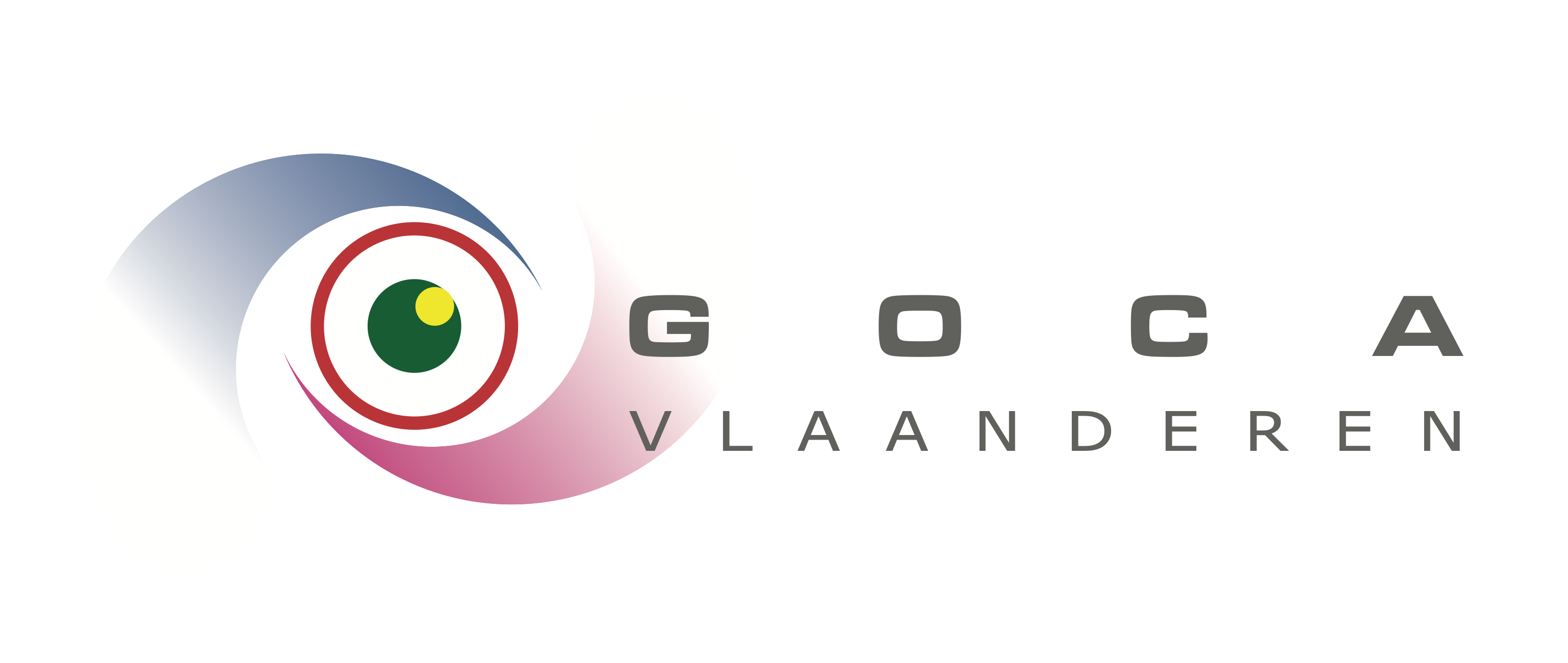 Thank you for your attention

Questions?
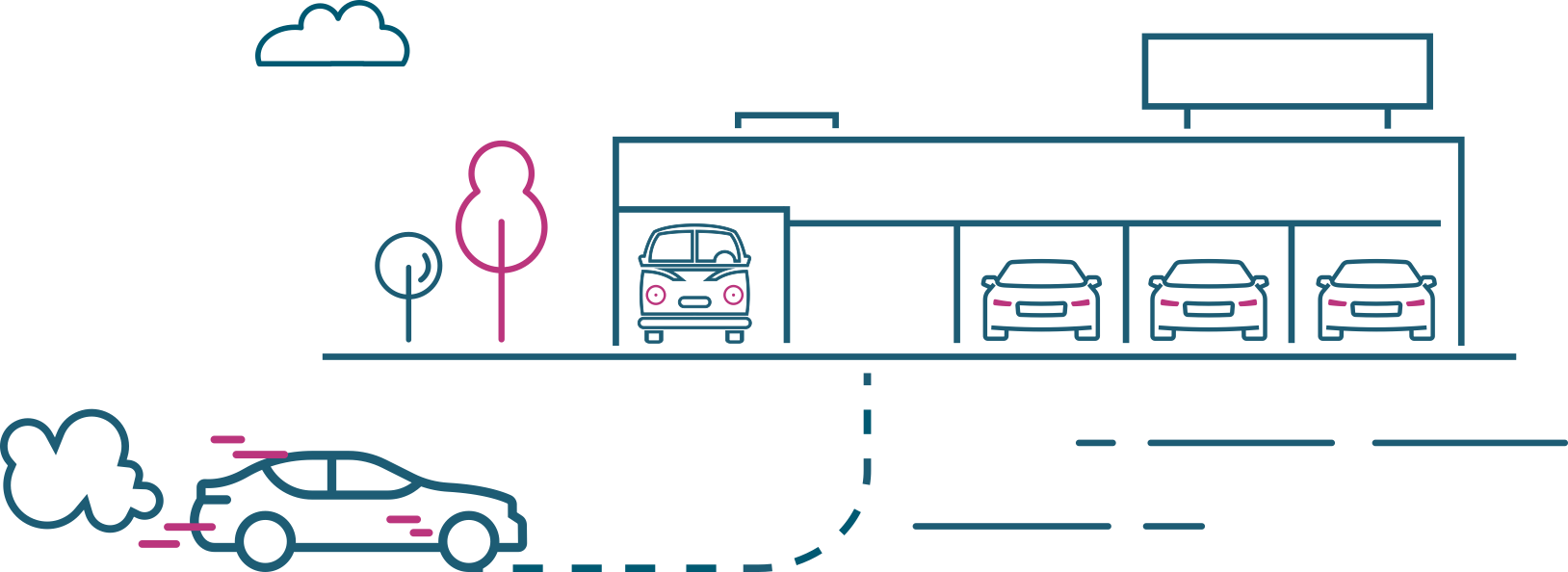 Technologiestraat 21-25 I 1082 Brussel 
 Tel 02 469 09 00 I Fax 02 469 05 70 I www.gocavlaanderen.be I info@gocavlaanderen.be